Présentation de la journéeMasterClass IPNL 2015
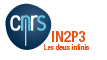 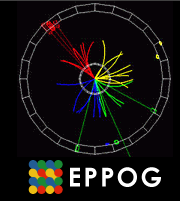 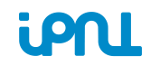 Objectifs
Les MasterClasses du CERN
Programme de la journée
Où trouver plus d’informations ?
Objectifs
Découvrir le monde des particules élémentaires et l’intérêt de leur étude
Utiliser des vraies données enregistrées par une expérience du CERN en 2012
Participer à une vidéoconférence rassemblant des chercheurs du CERN et des élèves d’autres lycées 
Aujourd’hui : Gênes       , Vienne      , São Paulo     , Zagreb     , Lyon
Quels sont les constituants fondamentaux de la matière, les particules élémentaires ?
Comment peut-on les identifier pour étudier leurs propriétés ?
Quelles sont les forces qui gouvernent ces particules ?
Quelles certitudes a-t-on aujourd’hui ?
Quelles sont les grandes questions actuelles ?
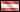 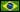 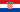 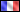 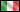 Les MasterClass du CERN
Les Masterclasses existent depuis plusieurs années à l’initiative du CERN, l’un des plus grands laboratoires de physique du monde
~10000 lycéens dans 42 pays
Les sessions 2015 s’étalent sur 5 semaines
Programme identique pour tous les élèves
Mini-conférences pour introduire notre science
Travaux pratiques sur ordinateurs utilisant des vraies données
Visioconférence avec le CERN pour terminer la session
Programme de la journée
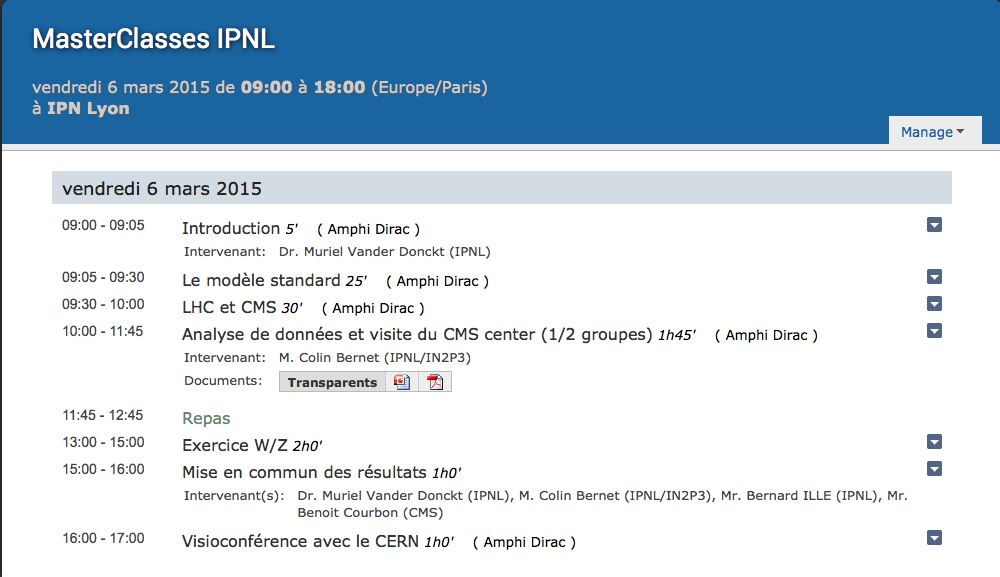 Tous les intervenants sont chercheurs au laboratoire.
N’hésitez pas à poser toutes les questions qui vous viennent à l’esprit.
Pour en savoir plus
Les présentations et résultats disponibles sur la page web : https://indico.in2p3.fr/event/11393/
Site web des masterclasses du CERNhttp://www.physicsmasterclasses.org/
Des pages web de l’IN2P3-CNRS http://www.in2p3.fr/physique_pour_tous/informations/sites/sites.htm http://www.in2p3.fr/physique_pour_tous/questions/poser_une_question.htm http://www.in2p3.fr/physique_pour_tous/aulycee/tipe.htm
La revue de vulgarisation « Élémentaire » http://elementaire.web.lal.in2p3.fr/
Le « Passeport pour les 2 Infinis » http://www.passeport2i.fr/
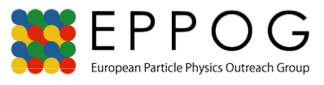 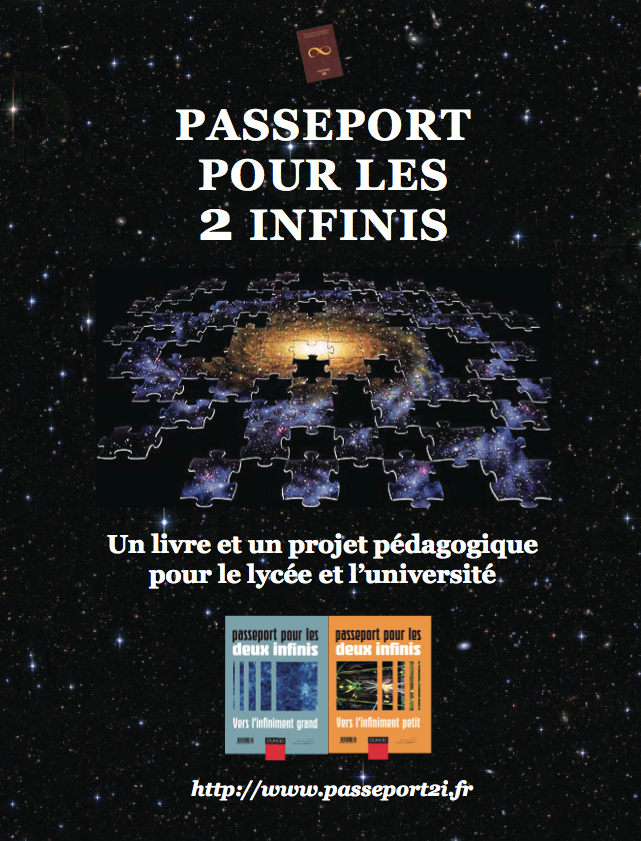 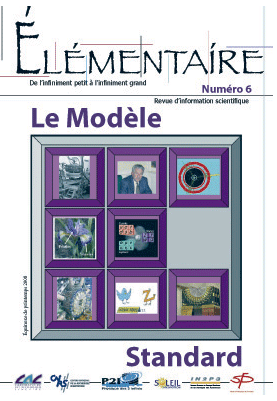